放射图示
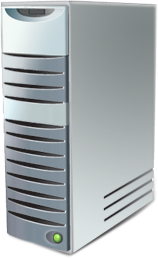 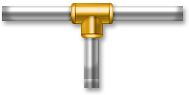 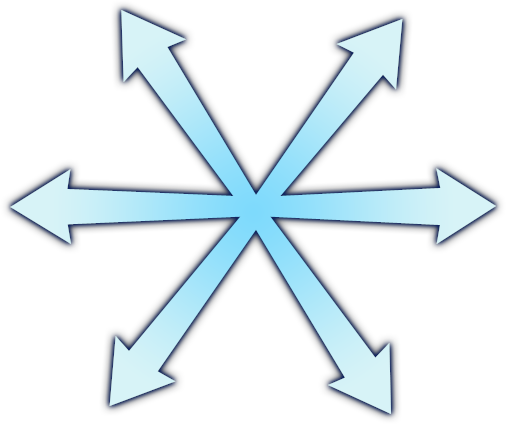 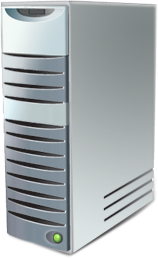 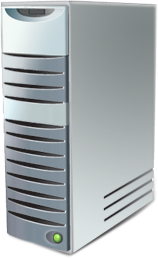 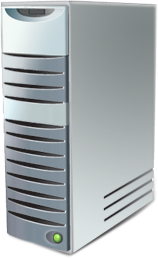 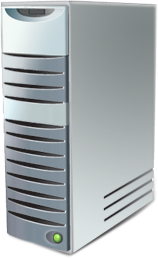 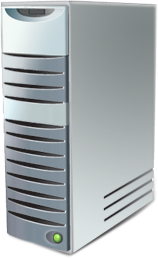 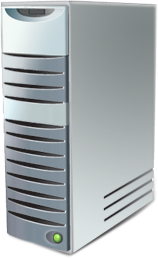 RD
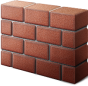 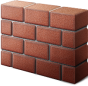 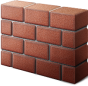 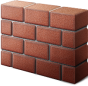 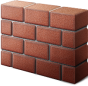 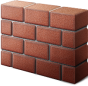 RD Gateway
RD Gateway
RD Gateway
RD Gateway
RD Gateway
RD Gateway